Not Your Typical Construction Site Storm Water Management
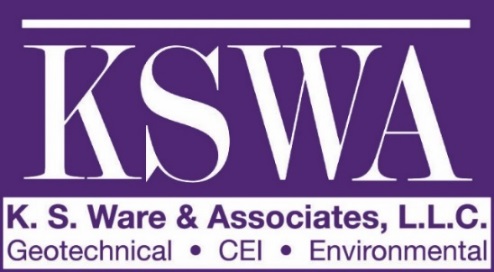 Marilyn Coffey, P.E., CPESC, CFM
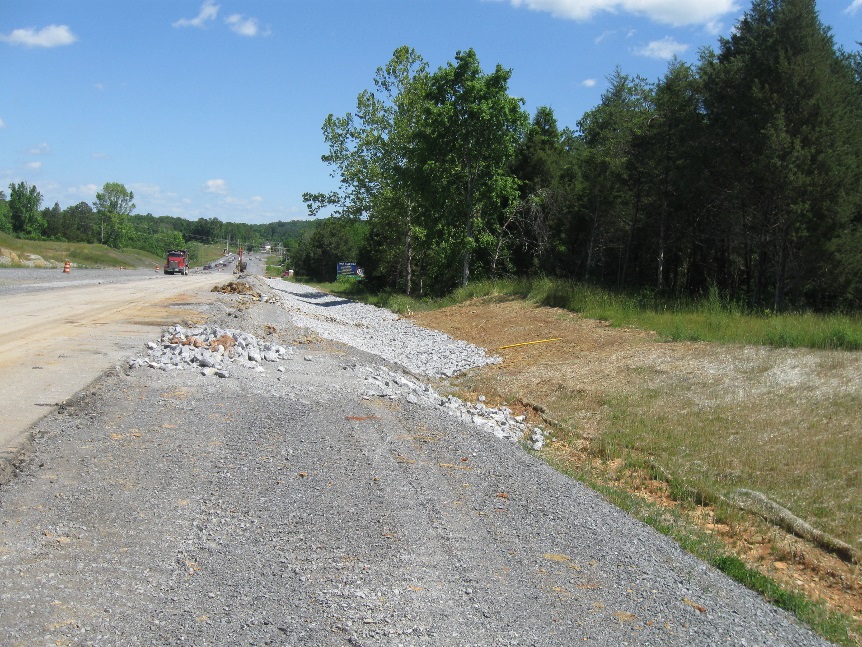 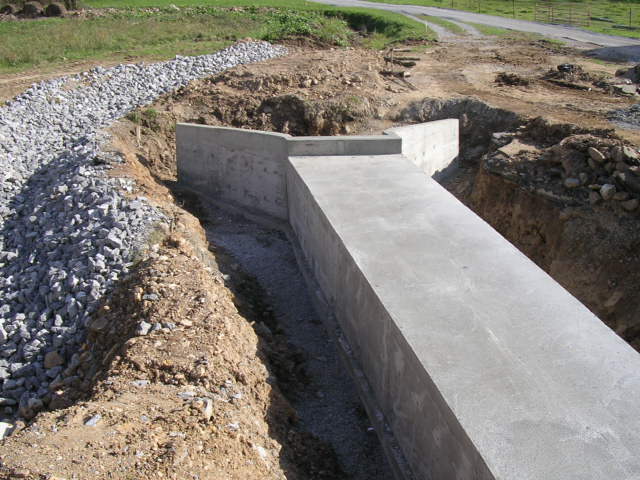 Construction site storm water management permits and practices
Many SE states (including KY)  
General permits - most sites
Individual permits – as determined by KDOW, discharge to waters impaired for sediment + approved TMDL
Transportation sites (linear) differ from lots sites (non-linear)
Differences
Challenges
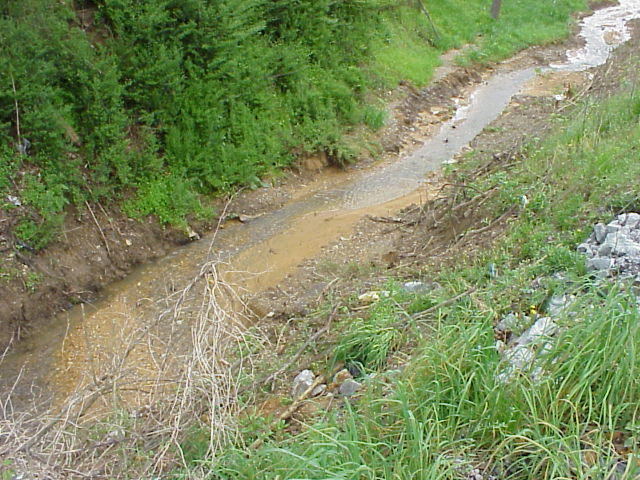 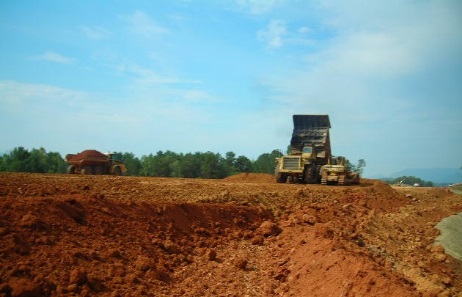 Integrity  •  Innovation  •  Growth
Features – Construction Site Lot
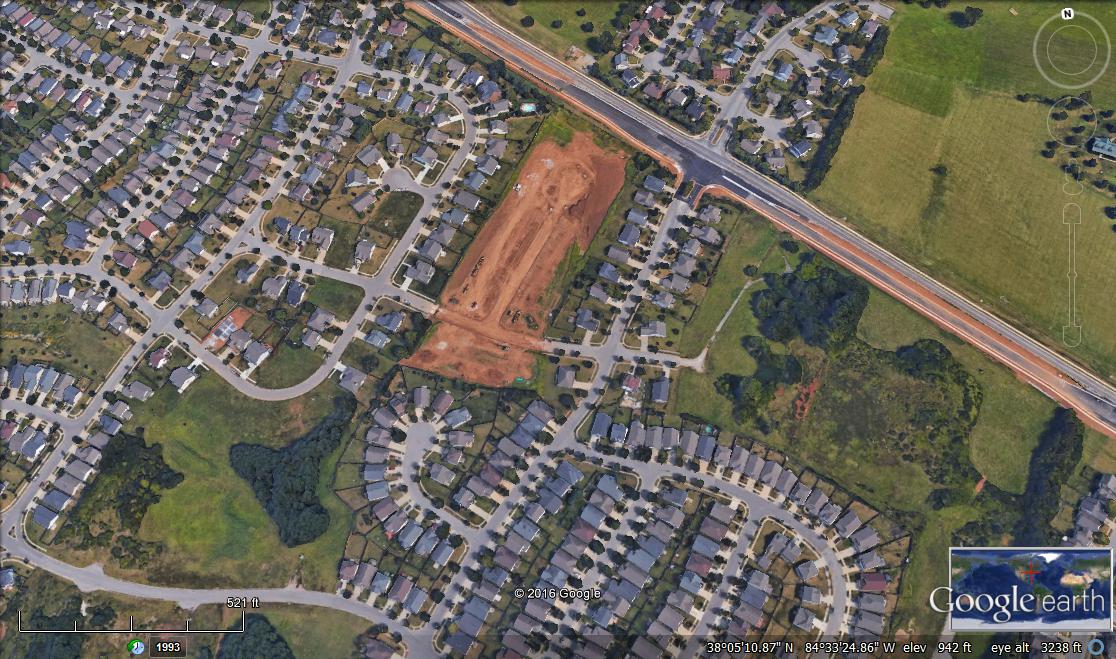 c
Integrity  •  Innovation  •  Growth
[Speaker Notes: Lot-style construction site
Larger construction site open for mass grading, street and utility installation
Later, individual home lot construction would follow.

Pre-construction site generally drains toward the southwest
After construction, site’s drainage may be divided depending on final grading – some may go to curb and gutter drainage along new street, some may still go toward the southwestern corner]
Features – Linear Construction Site
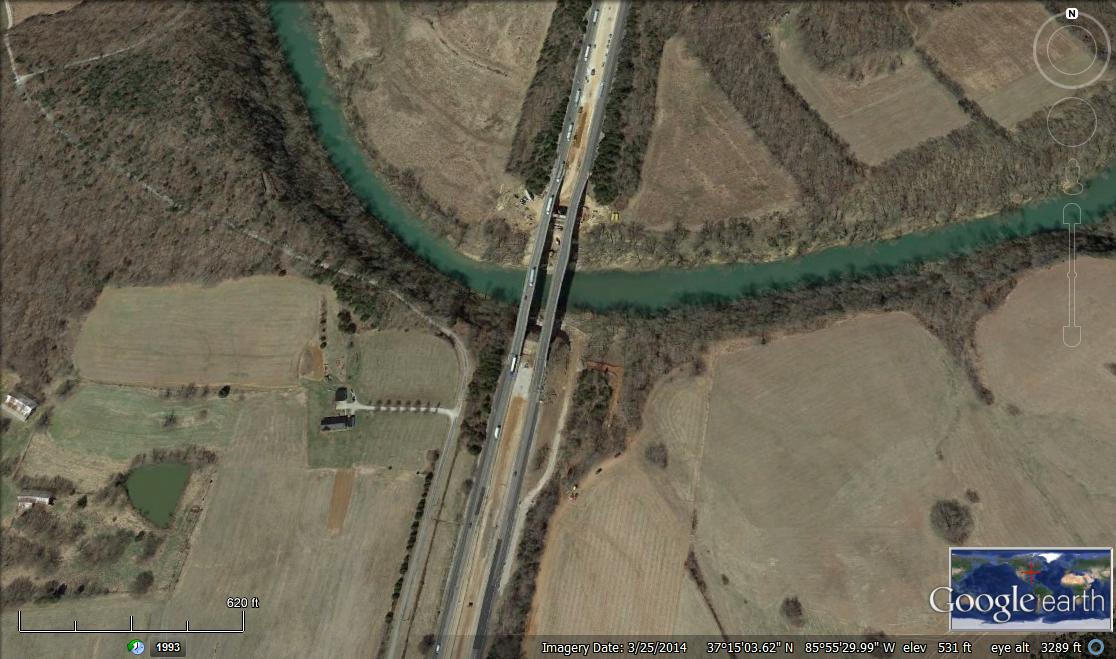 [Speaker Notes: Linear bridge construction site
Drainage generally flows toward the river
Multiple discharge points for construction storm water to the river – more locations to inspect, more potential “weak points” in erosion prevention and sediment control measures]
Features – Linear Construction Site
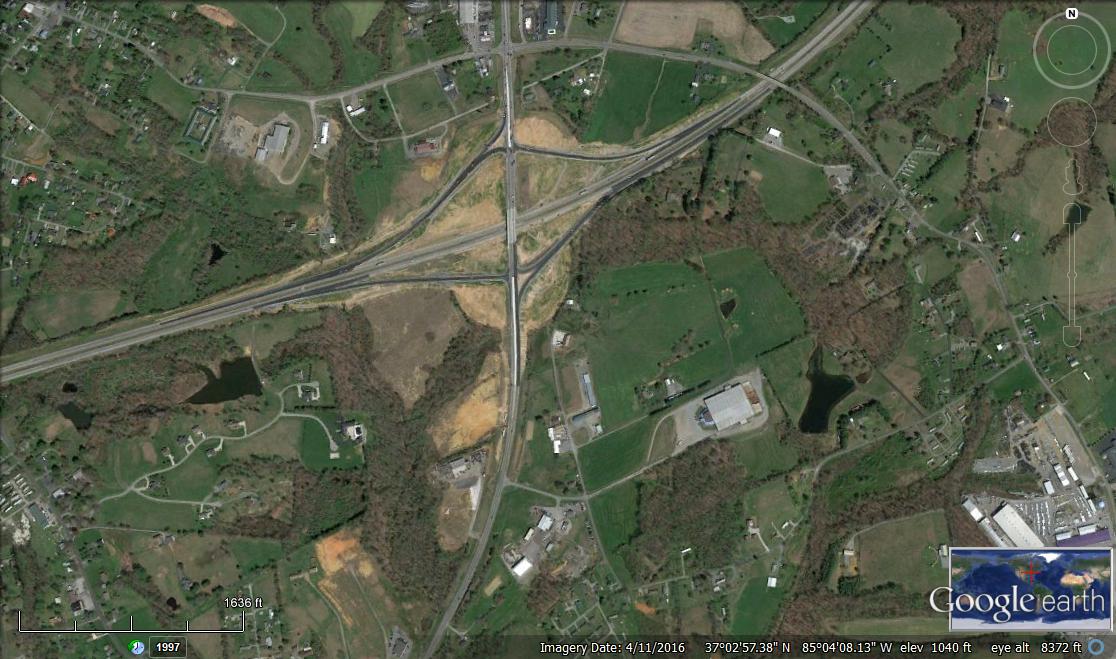 [Speaker Notes: Linear interchange construction site
The interchange is near a drainage divide between the stream to the left and another stream to the right outside the photograph
Multiple discharge points for construction stormwater – toward the stream to the left of the photograph as well as to highway drainage that discharges to the stream just outside the photograph to the right.
This site also is another example of having to inspect more discharge points, more potential “weak points” in erosion prevention and sediment control measures]
Challenge: Spatial Variations
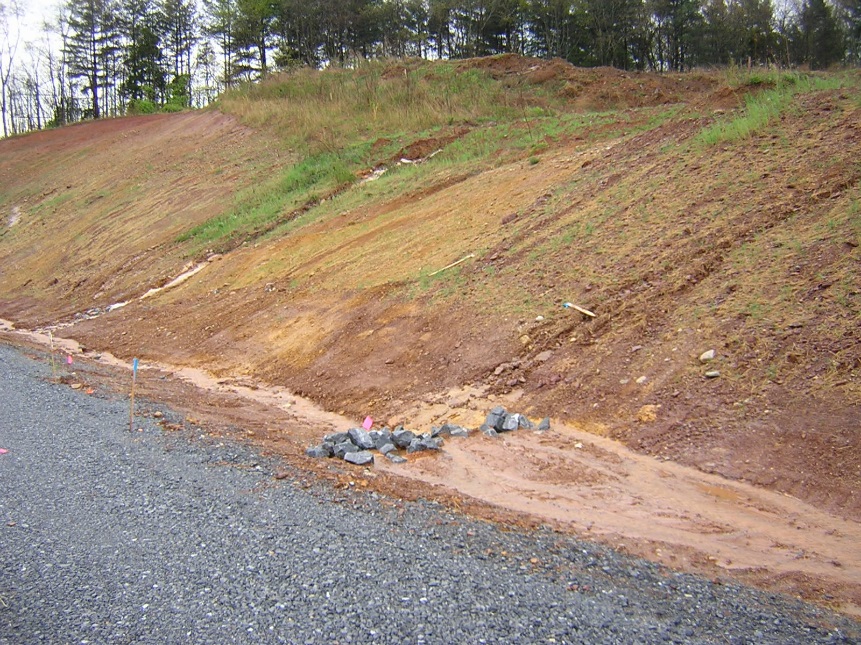 Topography 
Steep slopes
Watershed divides
Sensitive features
Streams/rivers
Wetlands
Sinkholes
Storm sewer systems
Rainfall differences
Summer “pop up” thunderstorms
Amount
Intensity
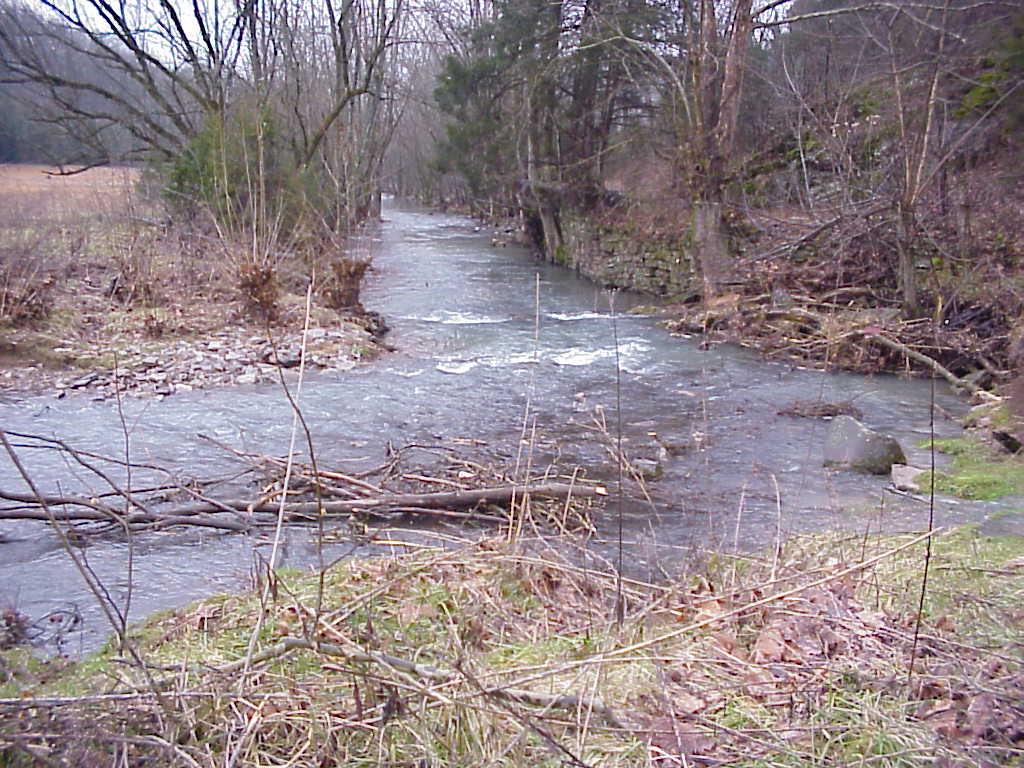 Integrity  •  Innovation  •  Growth
Challenge Addressed...
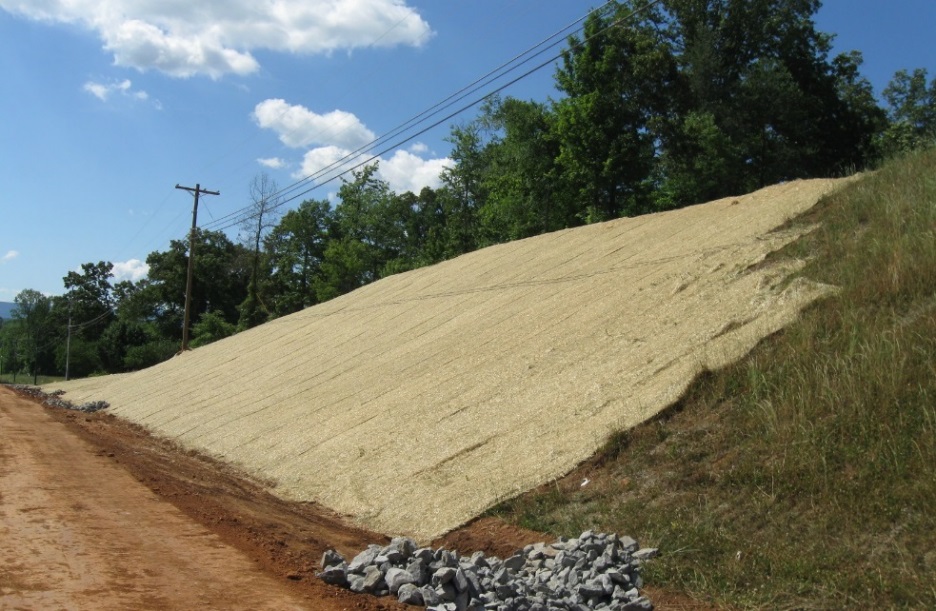 Topography 
Finish and stabilize steep slopes early
Monitor for vegetation establishment
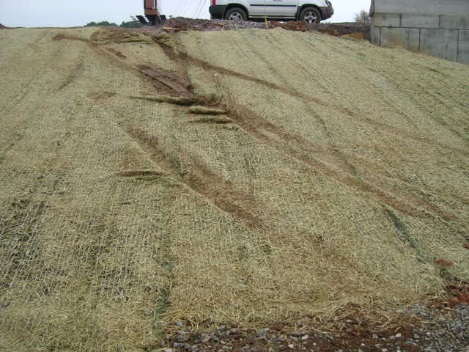 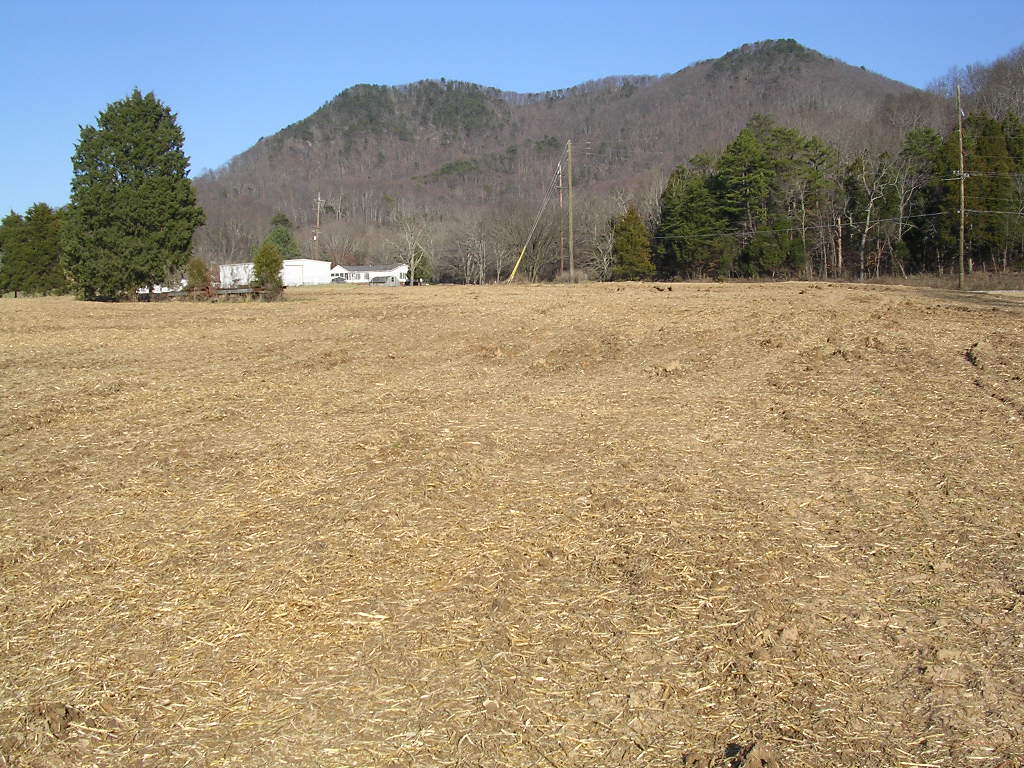 Integrity  •  Innovation  •  Growth
Challenge Addressed...
Sensitive features
ID key areas early in construction process (and throughout)
Plan BMPs to protect key areas
Silt fence with wire backing
Silt Trap Type C
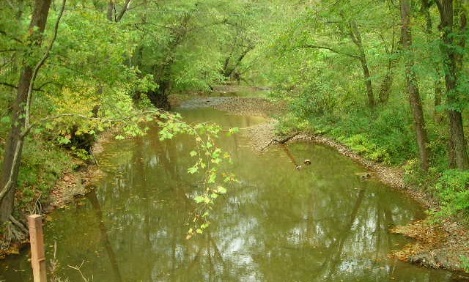 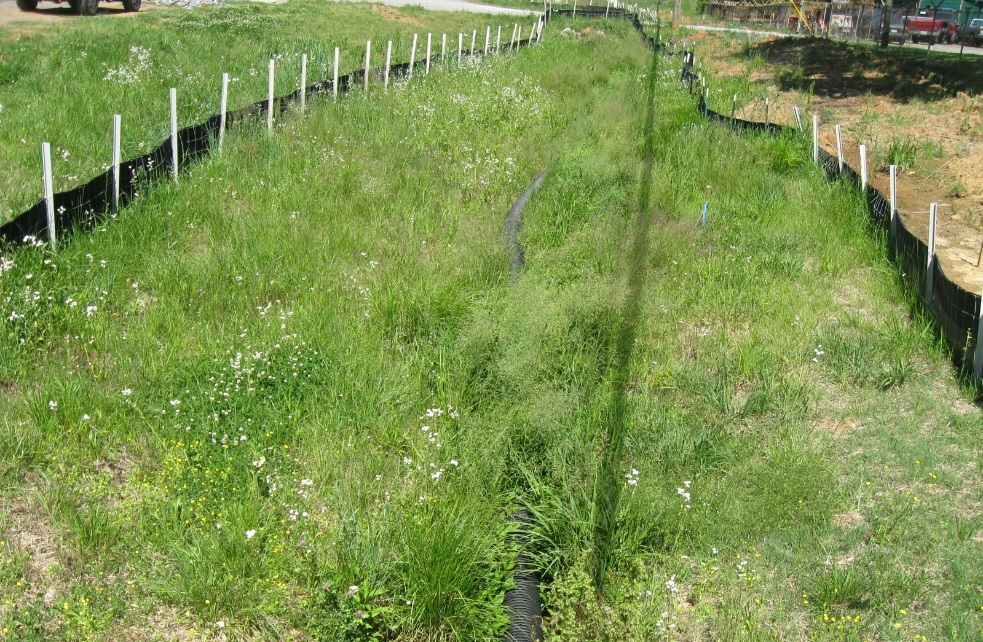 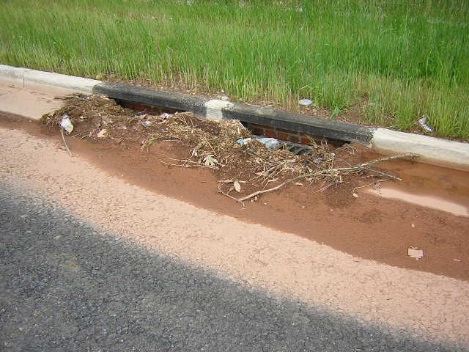 Integrity  •  Innovation  •  Growth
Challenge Addressed...
Consider effects of rainfall differences
Rain gage locations along alignment
Watch for variable effects along project – consider if BMP adjustments are needed
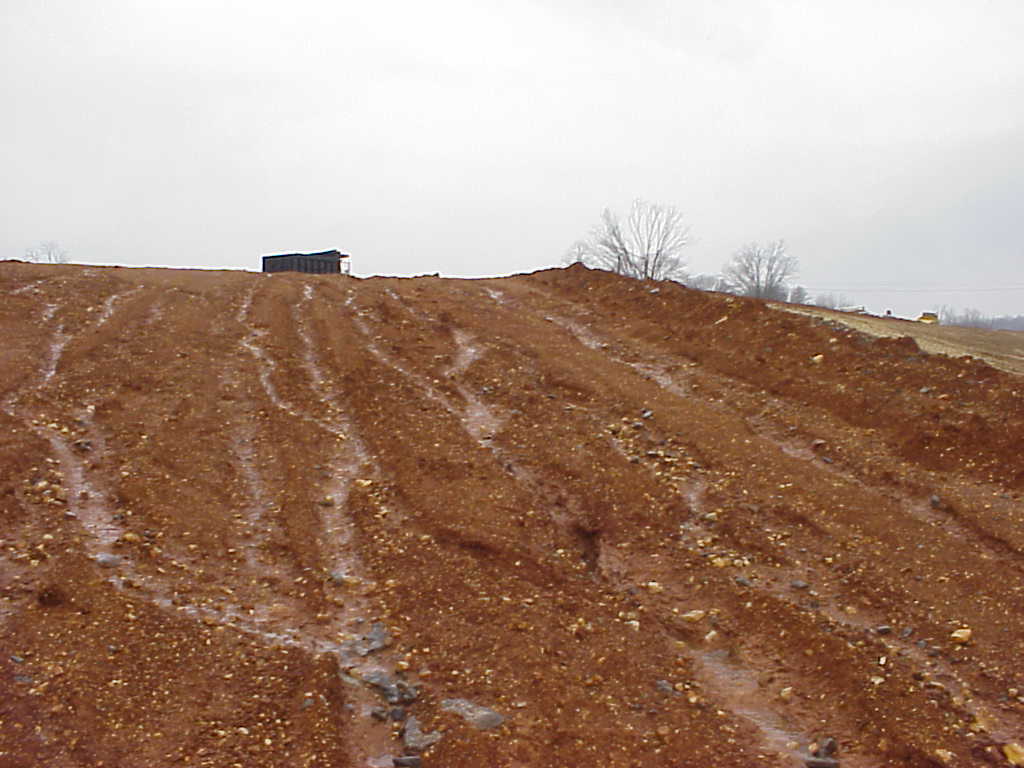 Integrity  •  Innovation  •  Growth
Challenge: Many Discharge Points
Corridor can cross drainage divides
Multiple streams
More potential failure points
More discharge points to ID in field
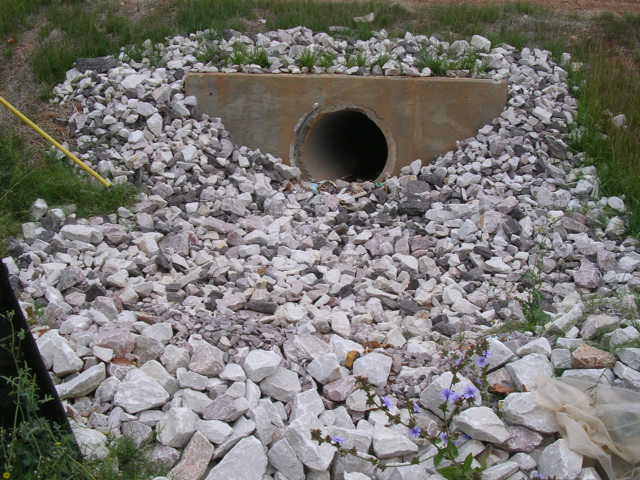 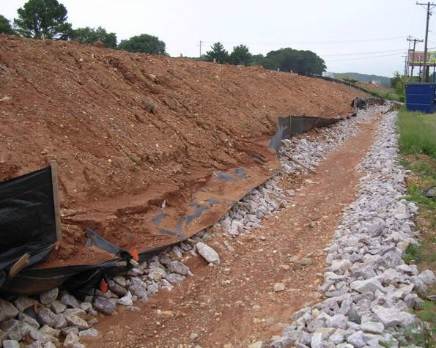 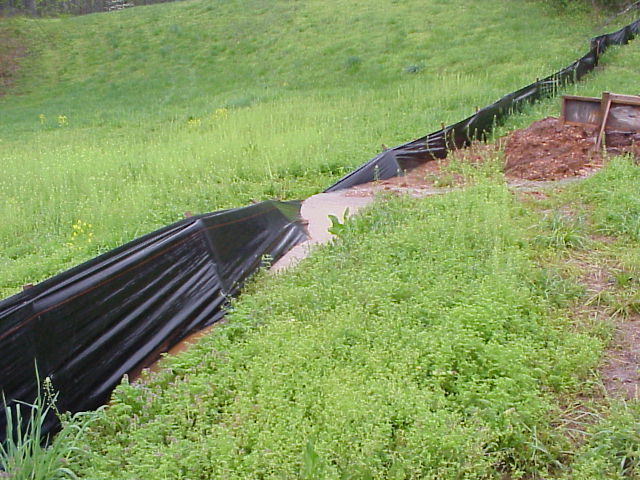 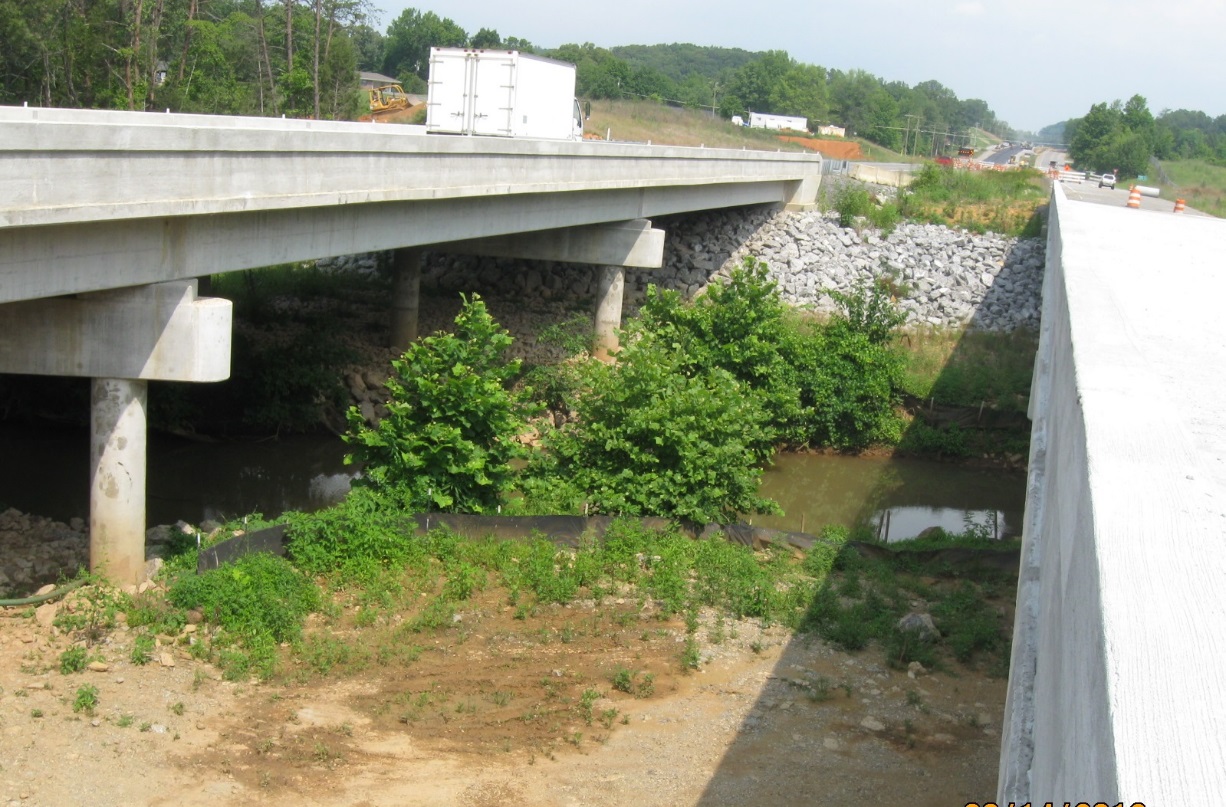 Integrity  •  Innovation  •  Growth
Challenge Addressed..
Multiple Discharge Points (Outfalls)
Improved BMP selection and system function – multiple lines of defense
Drainage map use and pre-disturbance inspections to ID discharge points
Targeted training for inspectors and contractors (KEPSC-RI class)
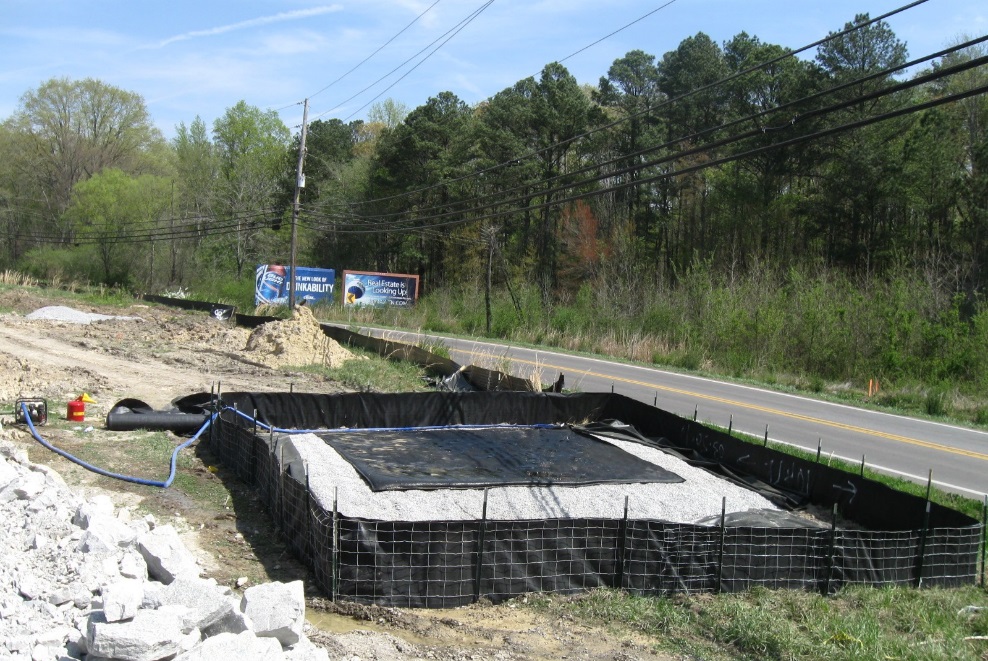 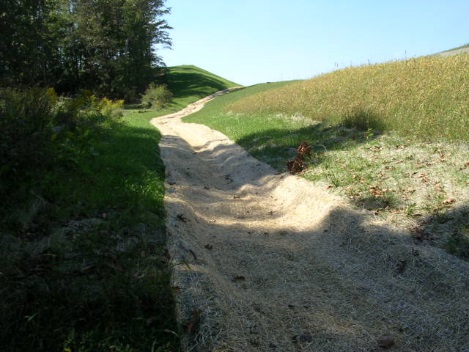 Integrity  •  Innovation  •  Growth
Challenge: Limited off-site runoff diversion
Project receives incoming runoff from upslope property
Overland flow
Incoming drainage channel (ditch, stream, etc.)
Preferred approach is to divert off-site runoff so it does not go through construction site
Protect drainage channels
Less storm water through sediment controls
Less potential erosion with less runoff over exposed soil
Limited opportunities to divert off-site water for linear sites
Corridor can hinder use of diversions such as ditches to collect and carry off-site runoff around site
Integrity  •  Innovation  •  Growth
Challenge Addressed..
Look for small-scale opportunities to divert off-site runoff on corridor sites
Plan for BMP system to handle both off-site and construction site runoff where off-site water cannot be diverted
Multiple lines of defense
Larger sediment controls to accommodate more runoff
Extra attention to moving off-site runoff through  construction site
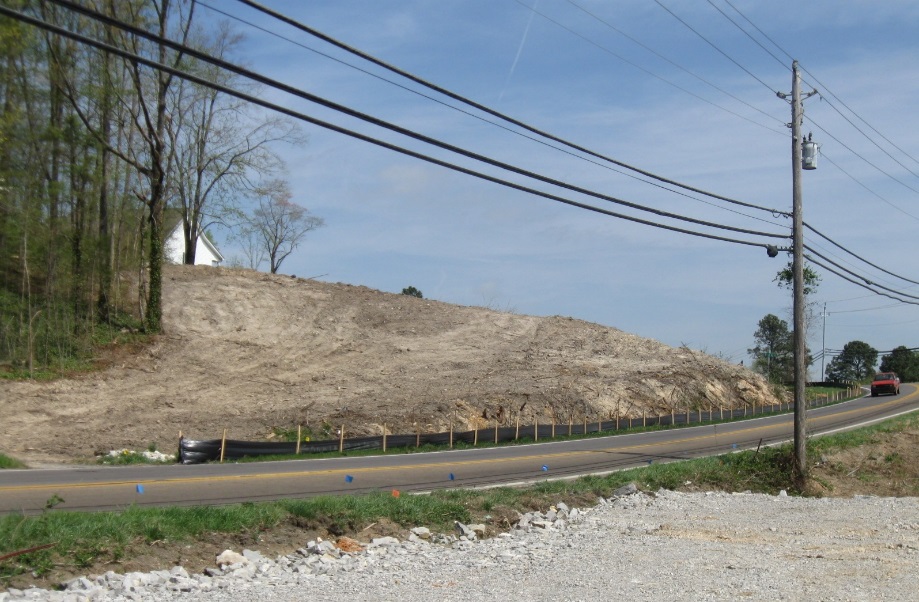 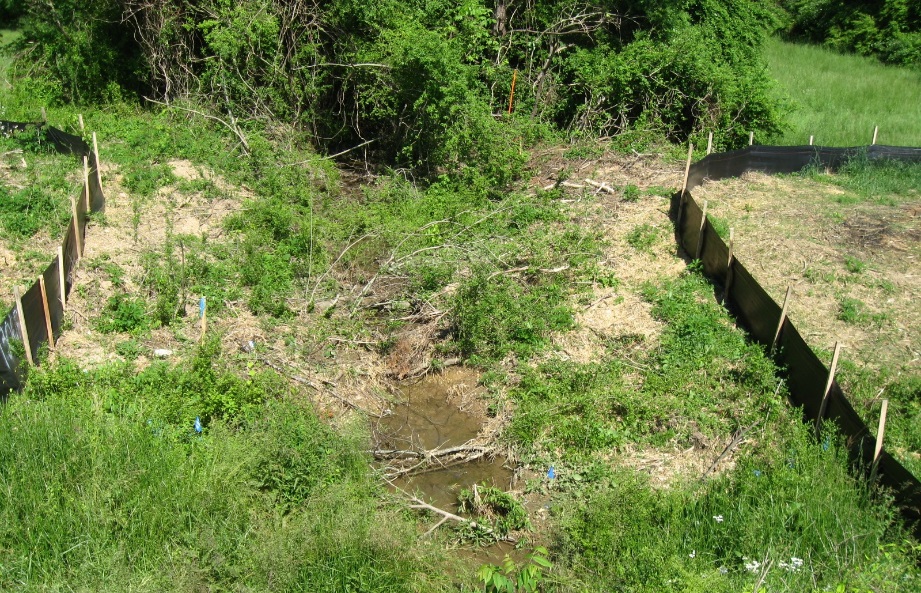 Integrity  •  Innovation  •  Growth
Challenge: Right-of-Way Limitations
Corridor site creates challenges for BMP selection
Expensive to acquire property
Limited room for larger BMPs such as sediment basins
Space limitations affect BMP selection, location for dewatering operations
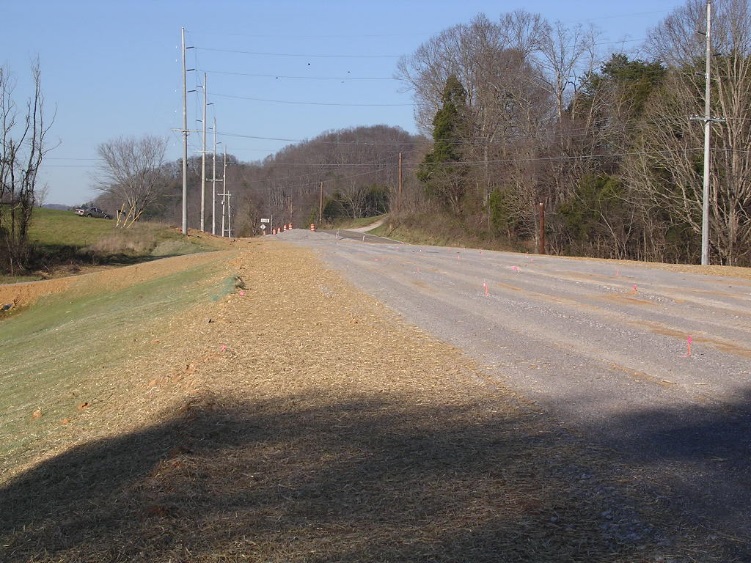 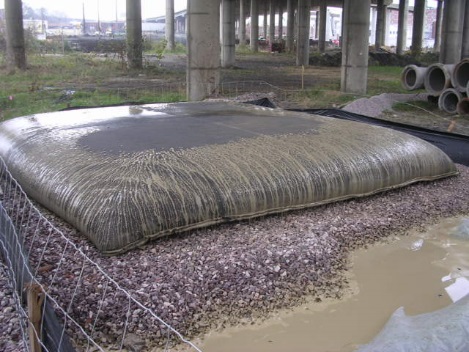 Integrity  •  Innovation  •  Growth
Challenge Addressed..
ROW Limitations
Divert water where feasible (reduce storm water amount to BMPs)
Install appropriate BMPs to separate construction site drainage from off-site “pass through” drainage (ditches)
Use BMP selection and system approach
Pair effective erosion controls and sediment controls 
Multiple BMPs in combination instead of relying only on sediment controls at discharge points
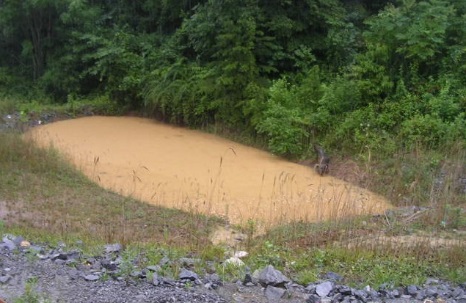 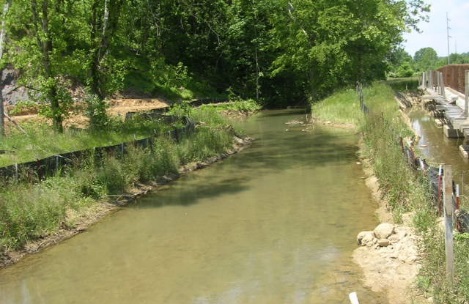 Integrity  •  Innovation  •  Growth
Challenge: High Visibility Project Sites
Often have traffic moving through construction site
“Windshield inspectors”
Regulators
Laymen – public better educated about storm water impacts
Limited public understanding of roadway construction
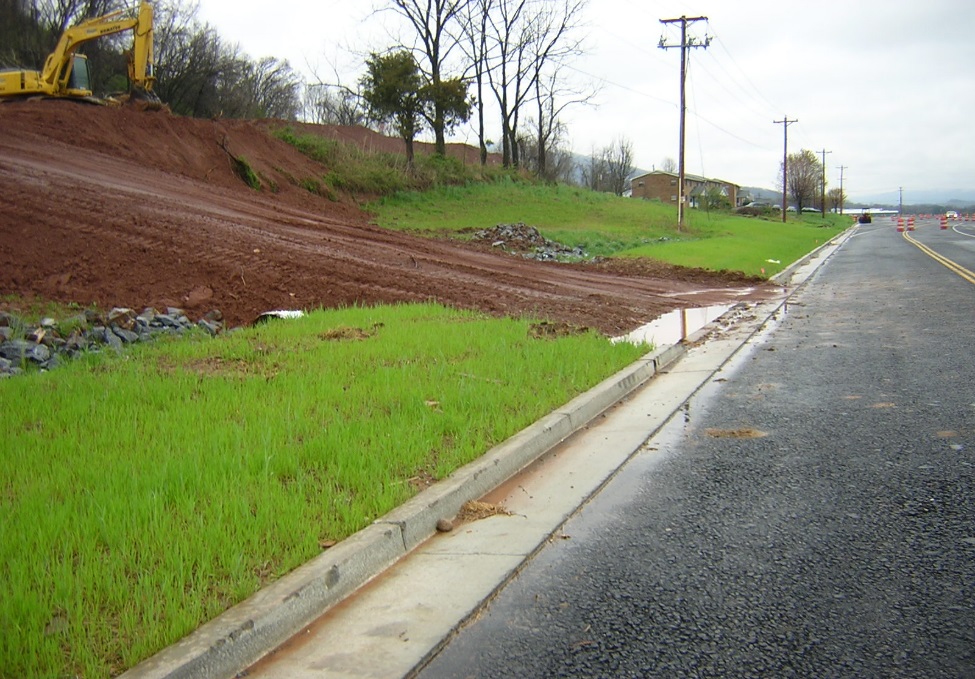 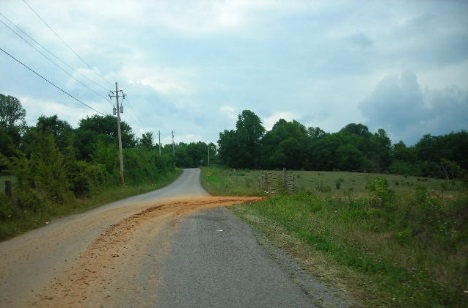 Integrity  •  Innovation  •  Growth
Challenge Addressed..
High Visibility Project Sites
Install and maintain construction exits – avoid drawing unwanted attention to the site due to mud track-out onto travel lanes
Extra BMP maintenance care/attention, especially adjacent to traveled areas
BMP selection to avoid BMPs that don’t work well with traffic through a construction site
KYTC Silt trap Type C - ponded water
Overflow for higher flows
May not be compatible with traffic areas
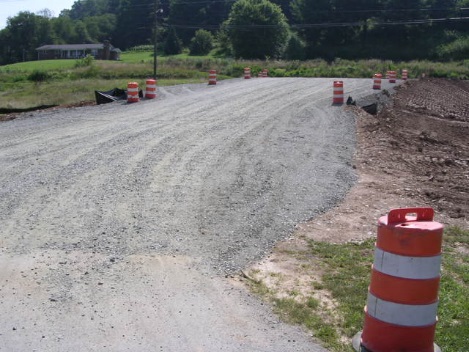 Integrity  •  Innovation  •  Growth
Challenge: Records/Communication
Maintaining appropriate site records
Keeping records current 
Recognize and address communication problems/issues that affect storm water discharges from site
BMP type, sizing (such as Silt Trap Type A)
Location – station, offset
Right type of BMP for location
What caused failures, and whether BMP changes are needed as a result
Integrity  •  Innovation  •  Growth
Challenge Addressed..
Good written communication
KYTC Inspection form
KEPSC-RI training
Clear locations
Consistent with other project records (KYTC – daily work report)
Good verbal communication
Joint inspection with contractor
Inspector, contractor, subcontractor personnel  
Be prepared for a regulator visit or site audit
Complete inspection form as soon as possible after inspection
Integrity  •  Innovation  •  Growth
Recap..
Linear Site Challenges
Ways to Address
Spatial variations
Many discharge points
Limited off-site runoff diversion
Right-of-way limitations
High visibility project sites
Records/communication
Finish/stabilize steep slopes
Vegetation establishment
ID key areas early and protect
Consider rain gage locations
Better BMP selection/systems
Targeted training (KEPSC-RI)
Handle off-site & on-site runoff
Install/maintain exits
BMP maintenance attention
Good written & verbal communication
Integrity  •  Innovation  •  Growth
Company Overview
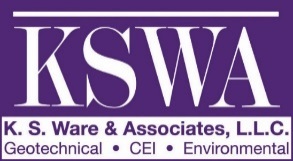 Founded March 1997
Woman Owned Small Business/Disadvantaged Business Enterprise
KYTC Prequalifications
Environmental and UST Services 
Construction Engineering Services 
Major Service Lines
Environmental Consulting
Water & Natural Resources Consulting
Construction Materials Testing 
Construction Engineering/Inspection& Special Inspections
Geotechnical Engineering
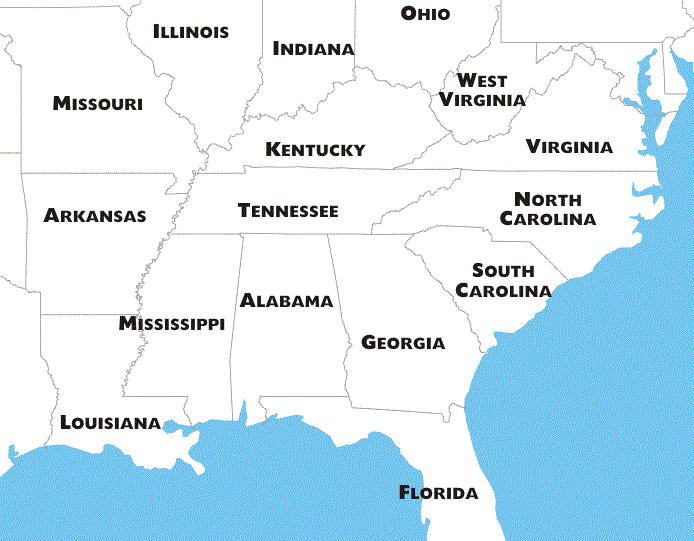 Office Locations
Bowling Green, KY
Nashville & Knoxville, TN
Pensacola, FL
Thank You!
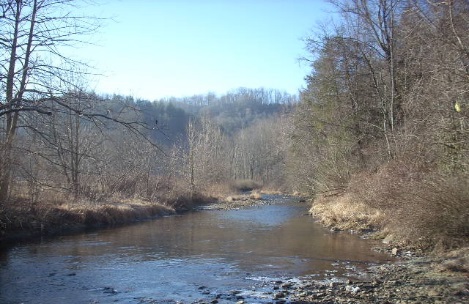 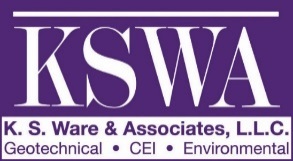